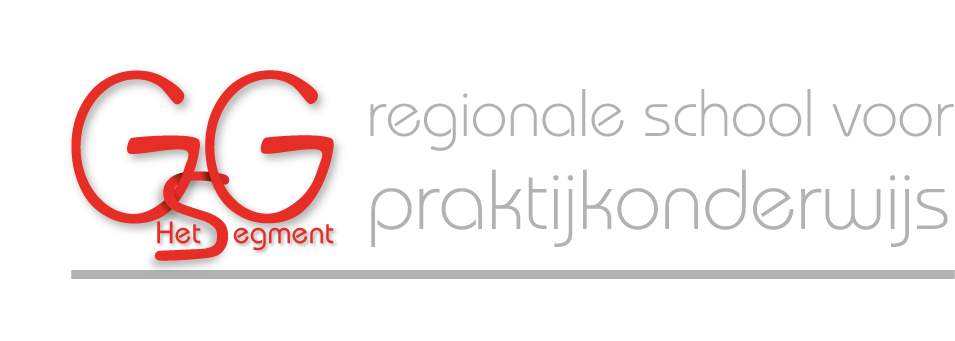 Sectorraad Praktijkonderwijs
PROZO
KWALITEITSZORGSYSTEEM
juni 2021
1
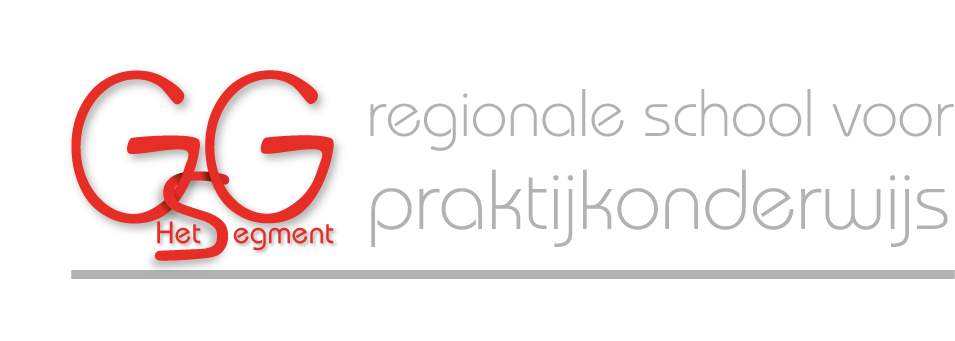 Gegevens van de school
Raad van Toezicht: 5 leden
 
Bestuur	         : 3 schoolleiders 
                                        en 1 directeur van het stafbureau

Directie                  : 1 directeur en 2 adjunct directeuren

School                    : 370 leerlingen

Personeelsleden  : 70 

Nieuwbouw          :  vanaf 1 augustus 2010
2
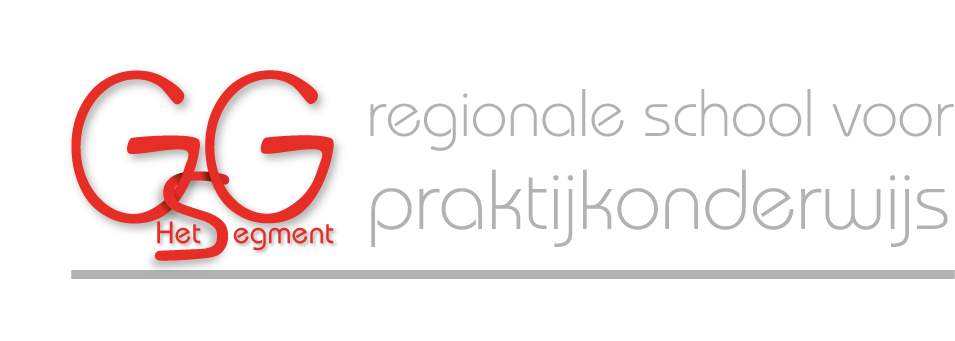 Beeld van de school
1998	    Het Segment zelfstandig verder als praktijkschool
2004 	    Vanaf dit jaar ESF subsidie
2006	    Eerste Brede V.O. school in Gouda
2007	    Invoering diploma praktijkonderwijs
2009	    IOP en rapportfolio
        Streefdoelen rapportfolio + eindgesprekken diploma 
                 praktijkonderwijs
        Winnaar van De Gouden Schoolbank
 	    Een uitstekend inspectierapport
        Predicaat Excellente School 2013 (Pro)  
        Predicaat Excellente School 2014 (Pro)
        Predicaat Excellente School 2015 - 2017 (Pro)
        Nieuw digitaal begeleidingssysteem: Presentis
        Inspectiebezoek: normering goed
2021	    Inspectiebezoek: normering goed
3
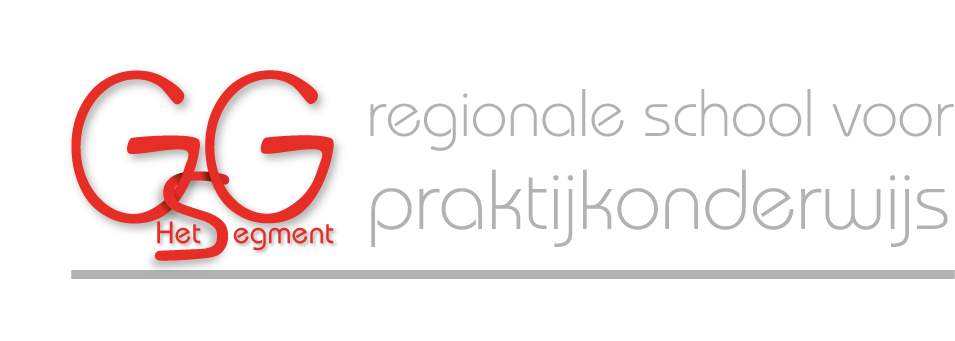 Uitslag enquête leerlingen
Landelijk     GSG Het Segment       Landelijk     GSG Het Segment 
                                                    2019-2020        2019-2020            2020-2021      2020-2021
Passend aanbod		         3.23	                3.55                          3.26                 3.56
Zelfstandigheid		         2.84                   3.31                          2.86                 3.24
Motivatie	                             3.03                   3.45                          3.08                 3.46
Begeleiding		         2.98                   3.46                          2.99                 3.44
Stage	                                                 3.12                   3.51                          3.14                 3.65
OPP/IOP en portfolio	         3.10                   3.70                          3.10                 3.55
Leerervaring	                             2.81                   3.59                          2.82                 3.52
Veiligheidsgevoel		         3.19                   3.62                          3.22                 3.53
Veiligheid	                             3.86                   3.96                          3.89                 3.97
Welbevinden	                             3.07                   3.49                          3.12                 3.50
Leraren betrokkenheid	         3.07                   3.53                          3.08                 3.52
Gemiddelde score		         3.12                   3.57                          3.14                 3.53
4
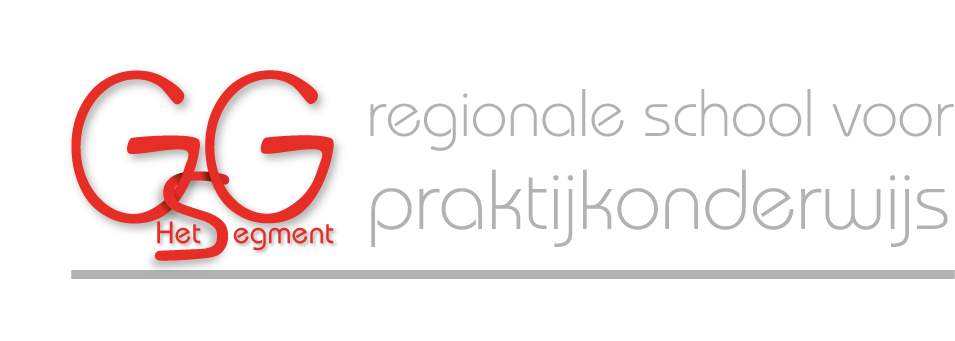 Opmerkingen leerlingen
De enquête leerlingen is in de schooljaren 2019-2020 en 2020-2021 wel afgenomen, maar het aantal leerlingen dat de enquête heeft ingevuld was minder. De oorzaak hiervoor was het Corona virus. 
De leerlingen op het GSG Het Segment zijn gezien de afgenomen enquêtes zeer tevreden. Aandachtspunten zijn: zelfstandigheid, motivatie en begeleiding.
5
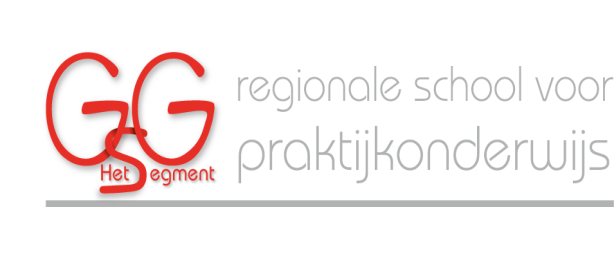 Uitslag enquête management en personeel
Landelijk      GSG Het Segment      Landelijk   GSG Het Segment                                                              			2019-2020          2020-2021           2019-2020         2020-2021

Passend aanbod     	         3.28	                     3.57	            3.26                    3.63
Leerling betrokkenheid	         3.10	                     3.51	            3.07                    3.40
Stimulerende omgeving	         3.17 		 3.46	            3.17                    3.51
Begeleiding      		         3.48                        3.85                       3.43                    3.76
Stages en werken  	         3.40	                     3.67	            3.35                    3.68
OPP/IOP en Portfolio	         3.35	                     3.73	            3.29                    3.61
Resultaten  		         3.27	                     3.75	            3.22                    3.73
Veiligheid		         3.37	                     3.74	            3.38                    3.71
Professioneel handelen	         3.11	                     3.53	            3.10                    3.51
Kwaliteitsbeleid		         3.17	                     3.58	            3.15                    3.58
Communicatie met ouders              3.22		 3.57                       3.21                    3.48
Gemiddelde score                             3.27		 3.64	            3.25                    3.61
6
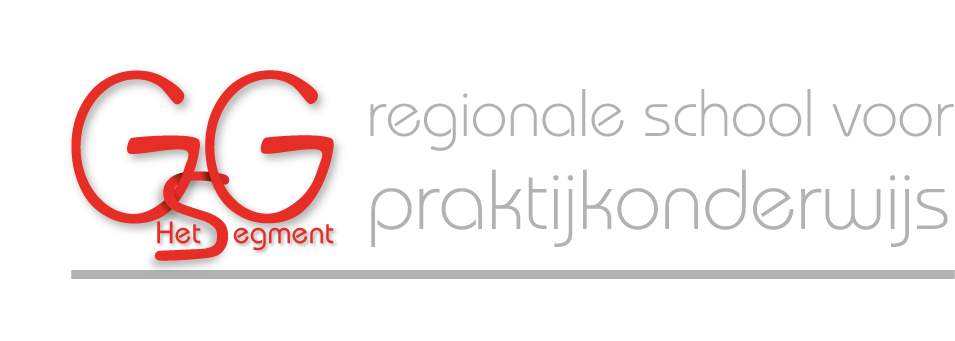 Opmerkingen management en personeel
Verbeterpunten:                                      Tevreden over:
Leerling betrokkenheid: 		 •  Passend aanbod:
Onze leraren stimuleren de leerlingen  -  Onze leraren zorgen dat hun onderwijs
      	eigen leerinhouden te kiezen	         goed aansluit bij wat leerlingen al 
	bij hun leerdoelen.   		         kunnen.

       				 • Stimulerende omgeving:
                                                     	 -  Onze leraren dagen leerlingen uit 
                                                                          initiatieven te nemen.
 
 				 •  Veiligheid:
	                                                                 -   Onze leraren spreken leerlingen aan bij
                                                                            afwijking van de afgesproken
                                                                            omgangsregels.
7
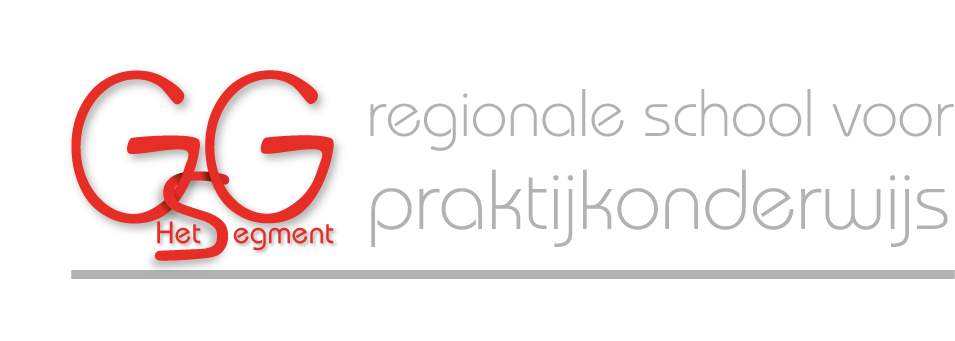 Uitslag enquête ouders
Landelijk      GSG Het Segment      Landelijk      GSG Het Segment
                                                   2019-2020           2020-2021         2019-2020        2020-2021
Passend aanbod		      3.41	                3.64	     3.32	             3.64
Stimulerende omgeving 	      3.33                      3.55                     3.38                    3.57
Begeleiding		      3.25                      3.58                     3.22                    3.49
Stages en werken		      3.28                      3.64                     3.42                    3.55
OPP/IOP en Portfolio 	      3.23                      3.49                     3.34                    3.55
Veiligheid		      3.32	                3.71                     3.33    	             3.69
De school		      3.32                      3.75                     3.19                    3.72
Communicatie met ouders	      3.21                      3.54                     3.30	             3.61
Gemiddelde score 	      3.29                      3.61	     3.31                    3.61
8
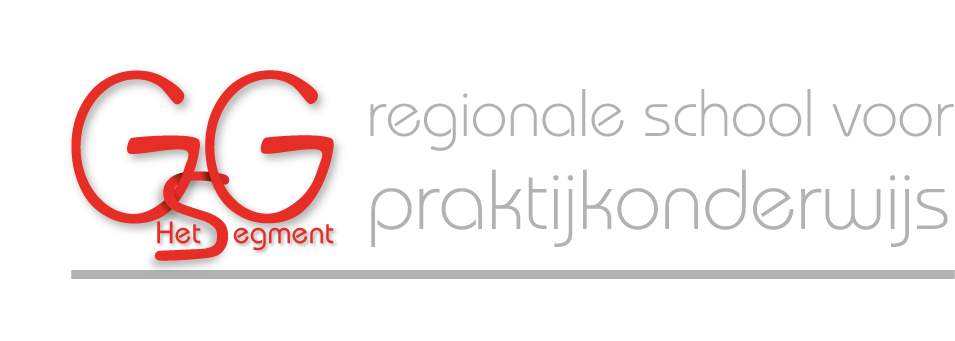 Opmerkingen ouders
Verbeterpunten:    		Tevreden over:
•  Begeleiding:		              •  Stimulerende omgeving:
-    De mentor/leraar vertelt mij              -  De leraren helpen mijn kind om uit zichzelf
      regelmatig hoe het gaat met	   aan iets te beginnen.                     
      mijn kind.                                              - De leraren maken het voor mijn kind leuk om
De leraren leren mijn kind om            te leren.                                                             •  met kritiek om te gaan.                   • Veiligheid: 			
   			                                    -  Op school zijn er regels hoe leerlingen werk    	                                                       met elkaar om moeten gaan.
    				              •  Stages: 
    					 -  De school begeleidt mijn kind goed in zijn 
                                                                          stage.
9
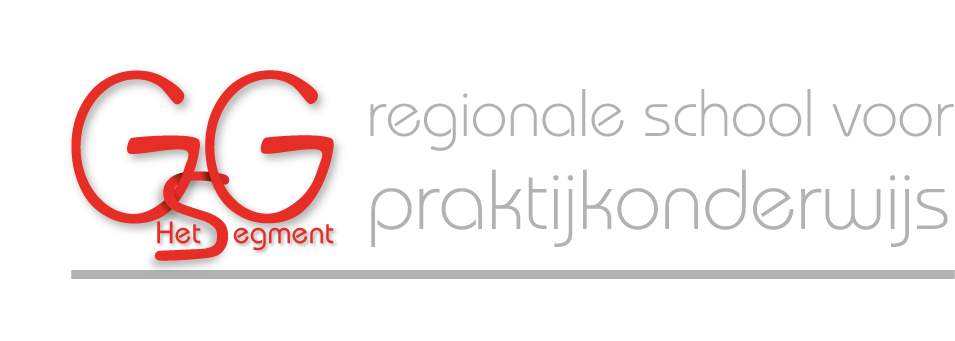 Conclusies
Landelijk: 
De ouders en leerlingen zijn het meest tevreden over de veiligheid op de scholen.
De leerlingen zijn het minst tevreden over zelfstandigheid, begeleiding en leerervaring.
2.   GSG Het Segment:
De ouders zijn tevreden over hoe de school het onderwijs aanbiedt. Ouders zouden andere ouders de school aanraden.
De ouders waarderen het dat hun kind hulp krijgt als hij/zij dit nodig heeft.
10